Positive Working Together
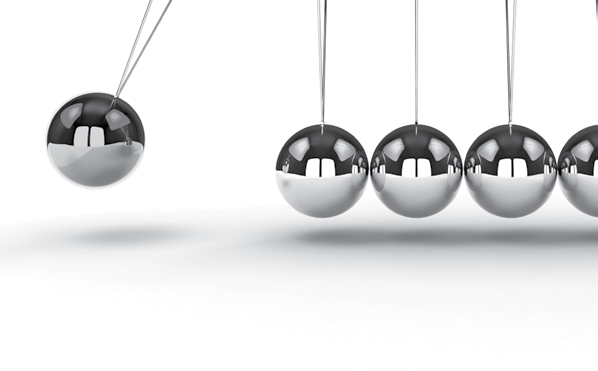 A  power point presentation to:

 Support the Positive Working Together - Short Guide, that provides an overview of the 2015 Conference report 

 Give an update on the implementation of Positive Working Together

 Give information about available resources
Background:

 The short guide focuses on combating bullying and harassment in the life of the Methodist Church

 It outlines the need for support and annual training for District Reconciliation Groups - as a resource to support those experiencing bullying or harassment

 It identifies the importance of developing a church culture which is better at handling conflict
The Short Guide states…

Methodist Church definition of Bullying and Harassment

‘Any behaviour, always involving a misuse of power, which an individual or group knows, or ought reasonably to know, could have the potential effect of offending, humiliating, intimidating or isolating an individual or group should be regarded as unacceptable.
continued:

‘Unacceptable behaviour’ changes its label to ‘bullying’ or ‘harassing behaviour’ when it causes actual harm or distress to the target (s), normally, but not exclusively, after a series of incidents over a prolonged period of time.

Lack of intent does not diminish, excuse or negate the impact on the target or the distress caused.  The degree of intent is only relevant in terms of how the behaviour should be challenged and the issues subsequently resolved.’
Questions for small groups:

Discuss a time when you have witnessed or been party to offending, humiliating, intimidating or isolating behaviour.

 How did you react?

 What was the outcome?

 What outcome would you have wanted?

 How could you have reacted differently?
The Short Guide identifies the following as typical causes of conflict in church settings:

Power struggles
Spiritual bullying
Different perspectives
Different goals
Different values
Personality clashes
Unrealistic expectations
Personal issues and insecurities
Ideological and theological differences
Function of the District Reconciliation Group:

‘To provide a resource within the relevant District offering assistance (including assistance by way of the provision of information) in achieving reconciliation between persons in dispute; and

To respond to requests for assistance from that resource made in accordance with these Standing Orders and in such additional circumstances as the relevant District may decide.’                                                                                        
Standing Order   1111 (4)
Further resources – networks and institutes:

Place for Hope  www.placeforhope.org.uk
A Team of practitioner/trainers working across all faith traditions to accompany congregations in conflict, and to equip/train churches and church leaders in the art of peacebuilding.

Bridge Builders  http://www.bbministries.org.uk
Training for church leaders in peacebuilding and conflict transformation.

St. Ethelburga’s  https://www.stethelburgas.org
 Centre for Reconciliation and peace, in the heart of London
Further resources – networks and institutes:
Core Solutions  http://www.core-solutions.com
Mediation, training, facilitation, coaching.

Mennonite University www.emu.edu/cjp/publications/   publications pages of Conflict Transformation Programme at EMU, Virginia, with full articles.
 
High Conflict Institute http://www.highconflictinstitute.com  
resources for understanding conflict, and high conflict. 

Family Mediation Consortium www.fammed.co.uk
Trained mediators who are members of the Family Mediation Council and have backgrounds in family law and interpersonal relationships.
Positive Working Together – A Short Guide is 
available on the Methodist Church website at http://www.methodist.org.uk/media/1761798/positive-working-together-short-report-0715.pdf



The Full Conference report is available on the Methodist Church website at http://www.methodist.org.uk/media/1726656/positive-working-together-long-report-0615.pdf
For further information, please contact:

Add Local Contact Name




Methodist Resources can be found at:
www.methodist.org.uk/ministers-and-office-holders/positive-working-together